Fostering Older Youth
Part 7
Introduction
By the end of this webinar, you’ll be able to answer the following questions:
What is the difference between fostering younger children and older youth? 

Why do older foster children struggle to find placement?

What experience do foster parents need to support older youth?
Determining What Age Child You Should Foster
What Age Child Do You Imagine Fostering?
Younger children might seem more helpless, more in need of help, or easier to take care of
Older youth in foster care need help just as much, if not more than younger children.
Older youth are experiencing all sorts of new feelings and social pressures, and may act out, but will get through it.
Older Youth Need Foster Parents, Too
Placement Challenges for Older Youth in Foster Care
Foster parents sometimes assume they aren’t capable of taking on the challenge of older youth.


Foster parents may have heard that older youth are more likely to have behavioral concerns.


There is no typical foster youth.
The Critical Need of Foster Parents for Older Youth
Without placement, youth are less likely to graduate from high school or attend college.
And in Washington State, 33% of youth who aged out of the foster care system experienced homelessness.
And 40% of youth in juvenile detention facilities have spent time in foster care.
Practical Tips For Fostering Older Youth
How to Prepare for Fostering Older Youth
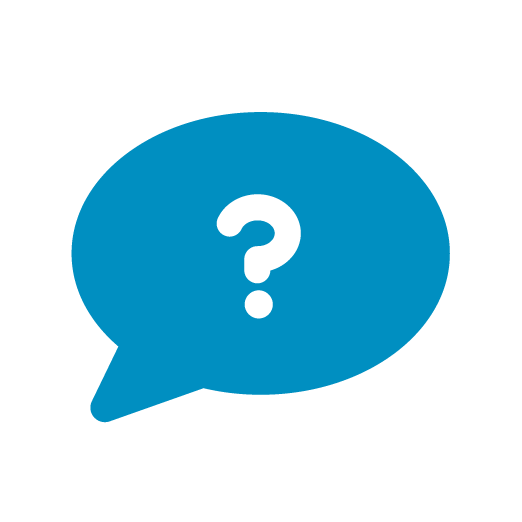 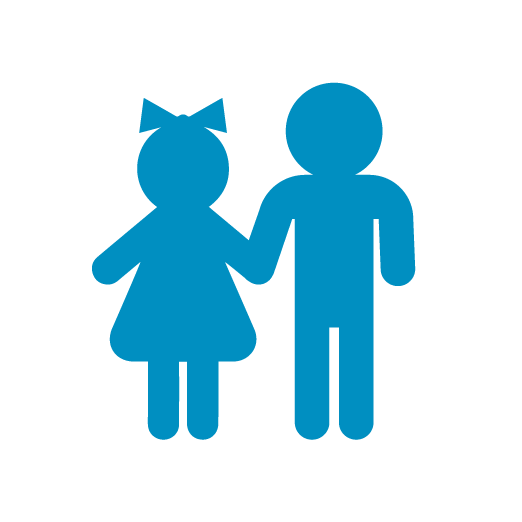 Consider starting with respite care
Have an open mind
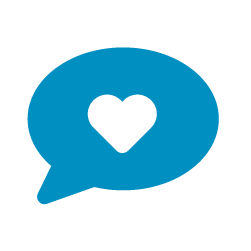 Be honest and communicate
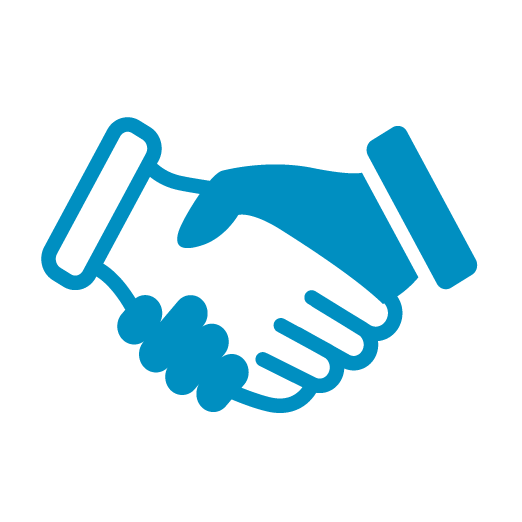 Find support
Don’t give up
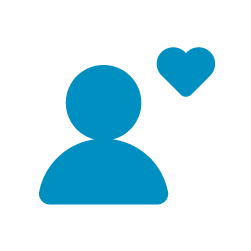 “Kids thrive off consistency. If everything else in their life is chaos and you’re the one person who’s consistent, that means a lot.”
— Rhiannon Service, Friends of Youth & foster parent
Recap
Foster youth need stability and care just as much as younger children

Foster youth who don’t have a stable home are less likely to finish their education, and more likely to become homeless or enter juvenile detention

And foster parents who don’t give up can help transform the life of a foster youth

Don’t forget to take your quiz!